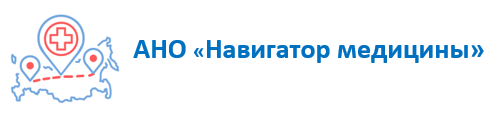 Медико-социальный ресурс Навигатор помощи
платформа для врачей и пациентов по выбору лечебного учреждения для оказания качественной медицинской помощи и своевременной маршрутизации пациентов по России.
лидер проекта: Мишина Олеся 
Руководитель АНО «Навигатор Медицины»
Целевая аудитория проекта
МЕДИЦИНСКИЕ СПЕЦИАЛИСТЫ
ПАЦИЕНТЫ И ИХ РОДСТВЕННИКИ
Медицинские специалисты, врачи медицинских лечебных учреждений, фельдшеры оказывающие медицинскую помощь в рамках системы ОМС
Организатора здравоохранения: руководители ЛПУ, социальные службы, руководители региональных Минздравов субъектов РФ/Департаменты здравоохранения субъектов РФ, региональные и федеральные власти, провайдеры телемедицинских услуг.
Пациенты с хроническими, тяжелыми, жизнеугрожающими заболеваниями и заболеваниями с высокими социально-экономическими последствиями, получающими или собирающимися получать помощь в рамках системы ОМС
Родственники и другие заинтересованные лица со стороны целевых пациентов
2
Пользователи и их выгоды
Навигатор помощи для пациента - это:
Быстрый поиск лечебного учреждения по необходимому виду помощи/лечения и диагнозу;  
Поиск медико-социальных услуг среди близлежащих территорий;
Возможность выбора лечебного учреждения из перечня тех, кто может оказать необходимый вид помощи;
Сохранения здоровья и быстрое восстановление трудоспособности;
Получение полной, достоверной и необходимой для граждан информации о медико-социальных услуг по ОМС в стране.
4
Навигатор помощи для ВРАЧЕЙ - это:
Помощь врачу в принятии решений о возможностях терапии в разных ЛПУ страны;
Подбор пациенту лечебного учреждения, где его могут принять на необходимое лечение в кротчайшие сроки;  
Повышение удовлетворенности медицинской помощью как самих врачей, так и пациентов;
Доступ к широкой базе данных с информацией о медико-социальных услугах регионов страны;
Сохранение здоровья населения и повышение доступности эффективных методам лечения;
5
Аналогов данного ресурса на сегодняшний день нет в России
Конкурентные преимущества
Нет единой системы маршрутизации по стране в медико-социальные учреждения с возможностью выбора по диагнозу, видам помощи под индивидуальные нужды гражданина – данный ресурс первый и единственный в России;
Существует много сайтов с разобщенной зачастую не полной информацией о ЛПУ.  Данный ресурс обобщает информацию в единую карту поиска учреждениях, оказывающих медико-социальную помощь,  с выделением по разным специализациям, видам помощи и территориальным признакам (лечебные учреждения, хосписы, санатории);
Имеющиеся ресурсы не дают возможности поиска ЛПУ по видам помощи и ближайшим к пациенту регионам. Навигатор помощи предоставляет в врачу и пациенту  возможность выбора нескольких лечебных учреждений по территориальному признаку и близости к пациенту; 
Нет ресурсов с возможностью выбора видов терапии в соответствии с потребностями здоровья пациента и диагнозом, Навигатор помощи дает возможность по фильтру  выбрать необходимый вид помощи при определённом заболевании;
Ресурс в дальнейшем позволит регистрировать личный кабинет ЛПУ и обновлять собранную информацию, а также добавить большее широкую информацию об ЛПУ
6
ЧТО РЕАЛИЗОВАНО
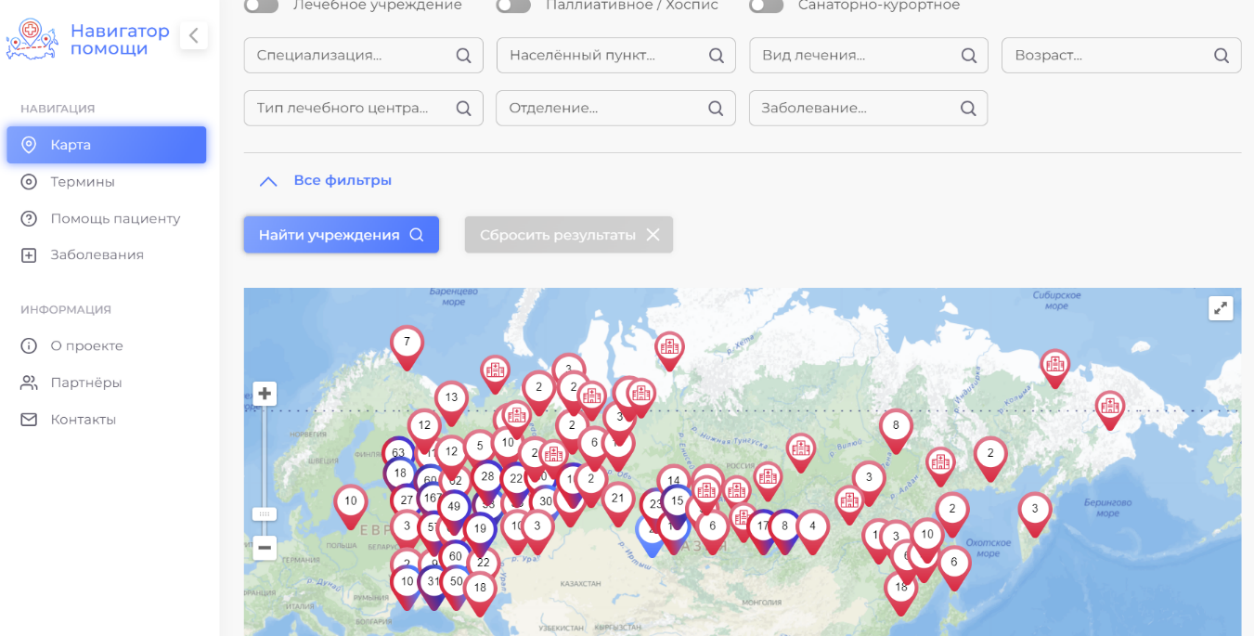 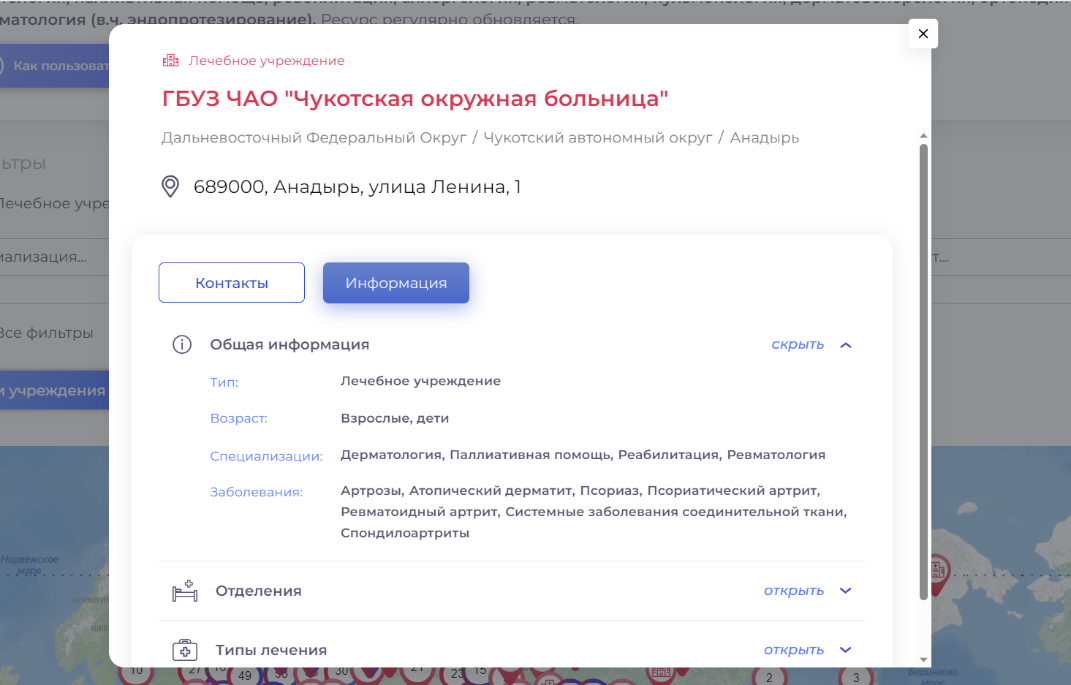 На карту внесено 2109 лечебных учреждений 86 регионов России, 
Собрана информация о видах специализированной медицинской помощи  и условиях оказания помощи по ОМС по 9 специализациям 

Более 160 000 посетителей с апреля 2023-2024 года
КАРТОЧКА ЛПУ с данными: 
Адрес ЛПУ, Контакты: веб-сайт, телефон, почта
Данные о типе учреждения, специализации, заболеваниях и видах помощи в ведении учреждения, возраст пациентов, виды помощи, технологии, специализация специалистов на видах помощи  и другая информация
Реализованные специализации:
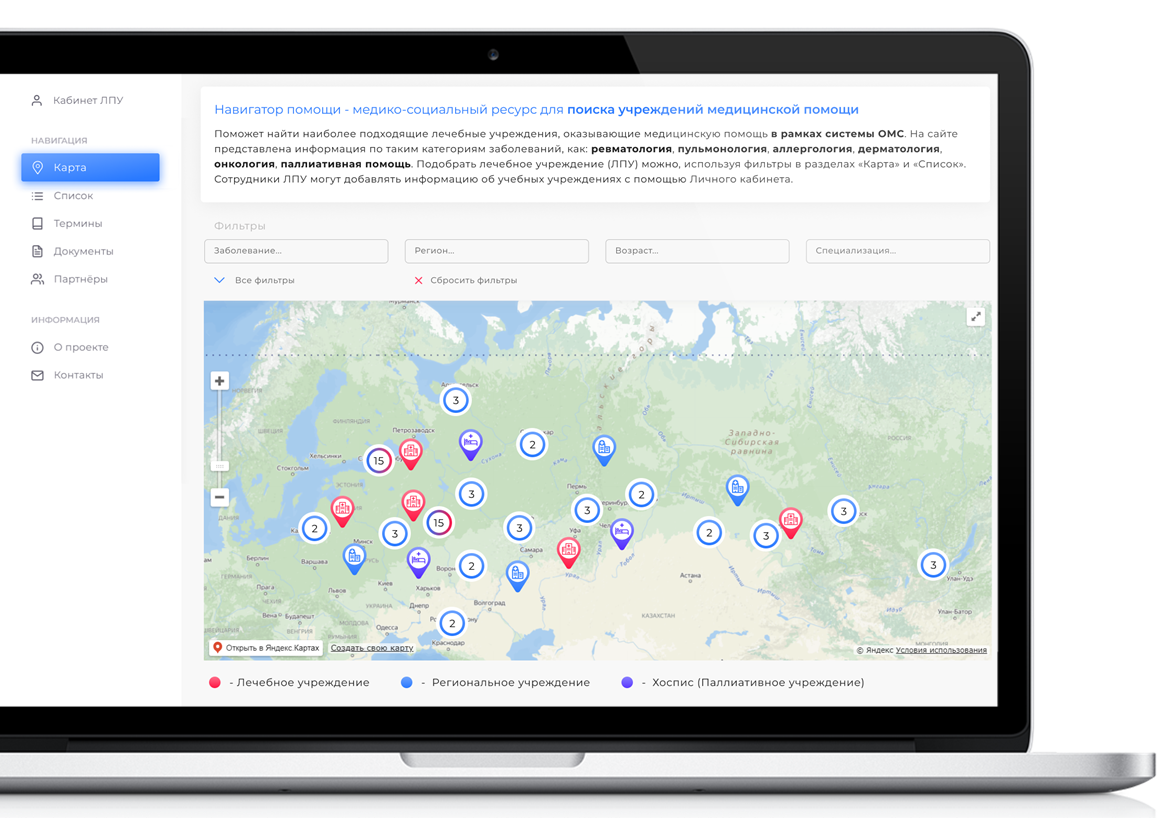 Онкология (включая референс-центры, МГЛ и НМИЦ)
Травматология-ортопедия (включая протезные предприятия)
Аллергология-иммунология
Пульмонология
Дерматовенерология
Гастроэнтерология
Ревматология
Паллиативная помощь
Медицинская и социальная реабилитация
Удобные фильтры позволяющие отсеять ЛПУ по близости расположения, виду помощи, специализации и др. параметрам
8
С июня 2024 года работает умный чат бот
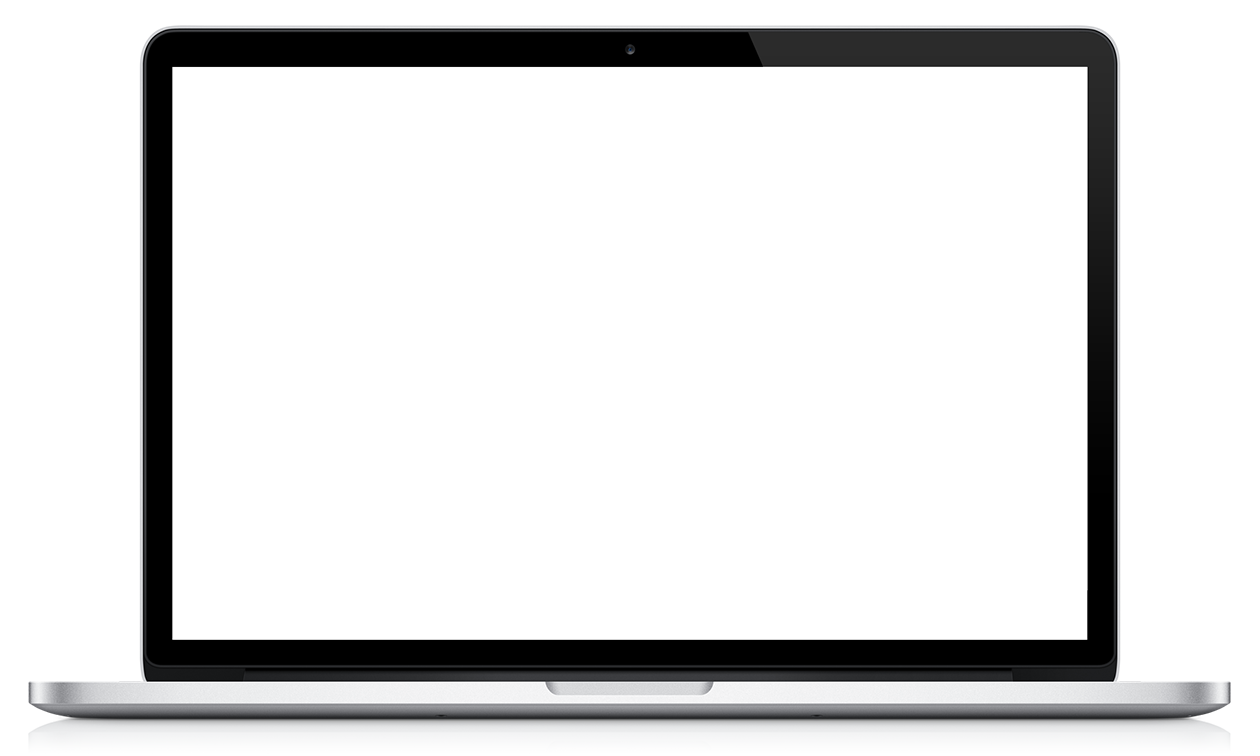 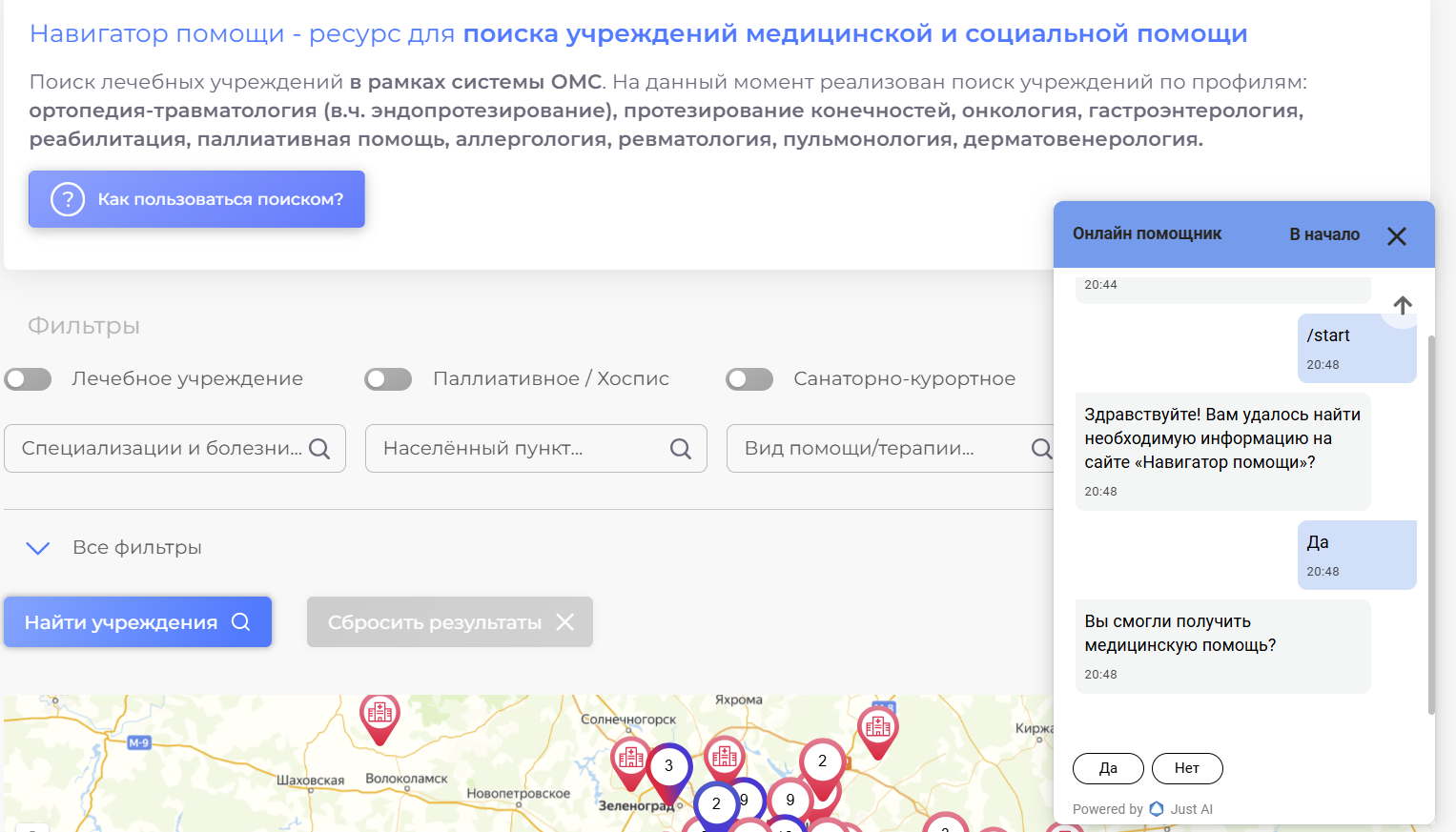 Помогает пациентам найти нужный результат на сайте;
Возможность отправить запрос оператору с вопросом;
Индивидуальное консультирование по запросам к оператору.
9
Найди свой 
путь к здоровью с навигатором -помощи